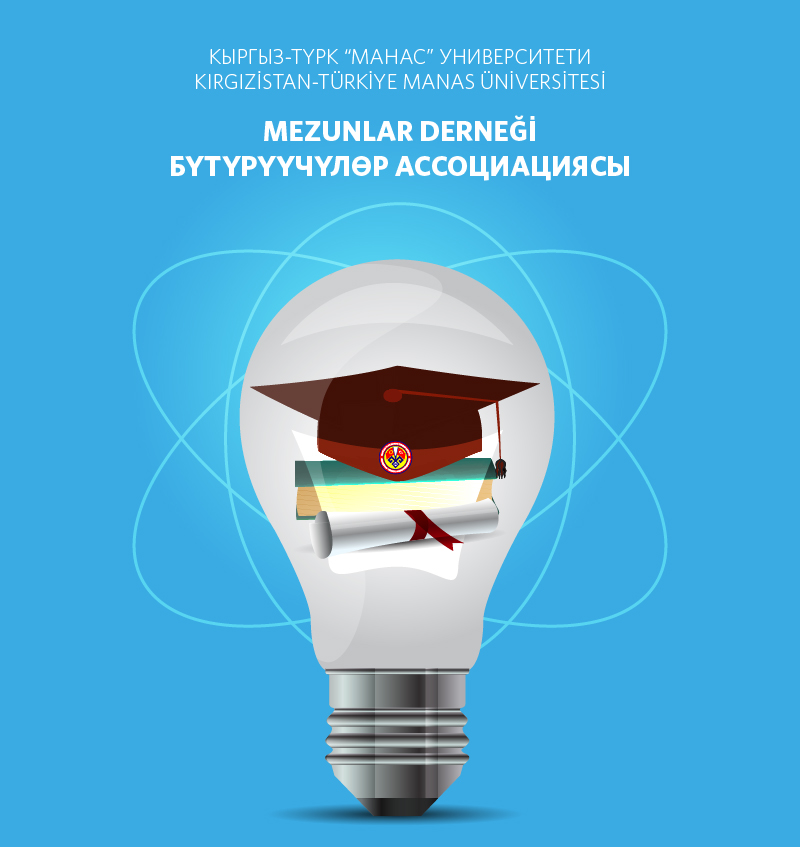 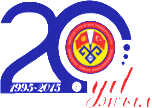 КТМУ Бүтүрүүчүлөр ассоцияциясы
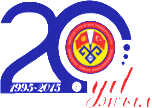 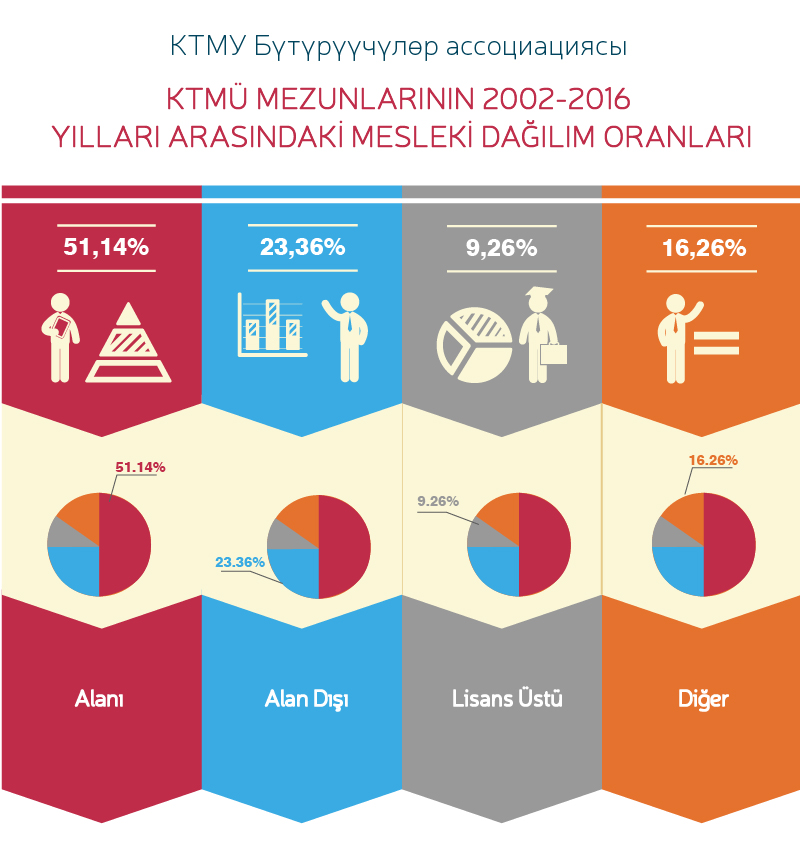 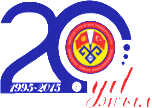 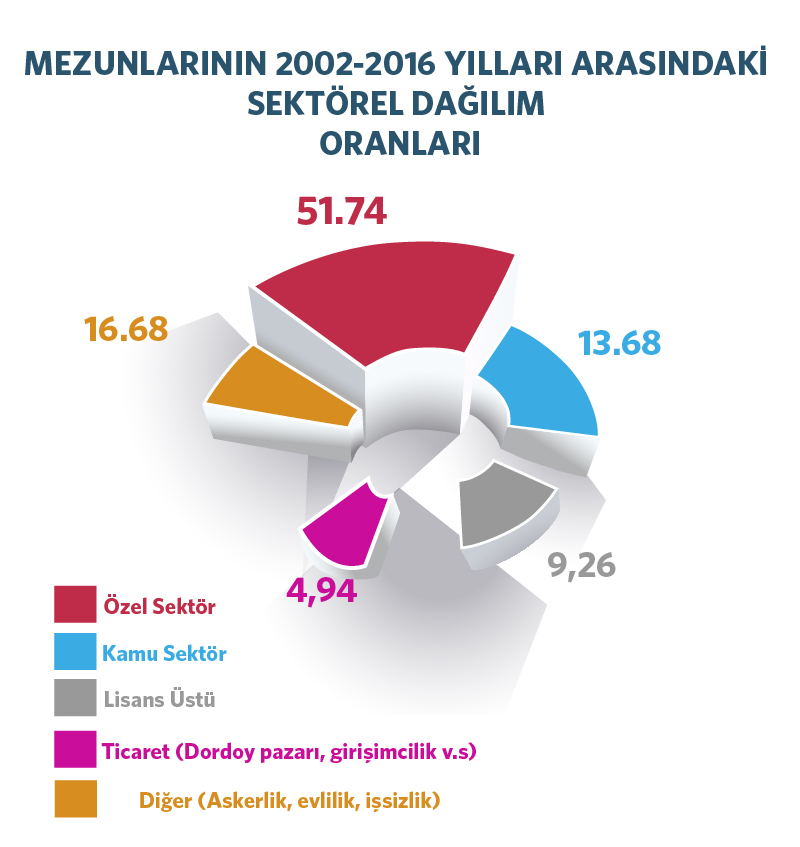 КТМУ Бүтүрүүчүлөр ассоцияциясы
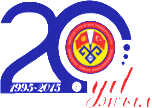